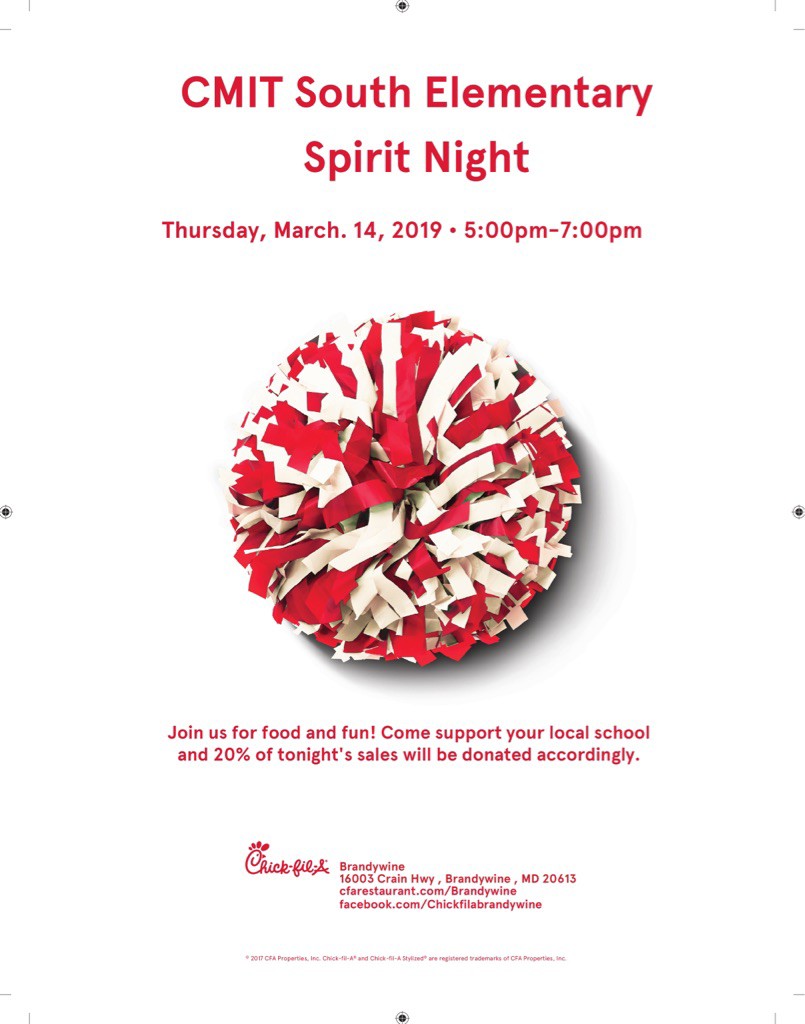 Chick-fil-AMarch 14, 2019
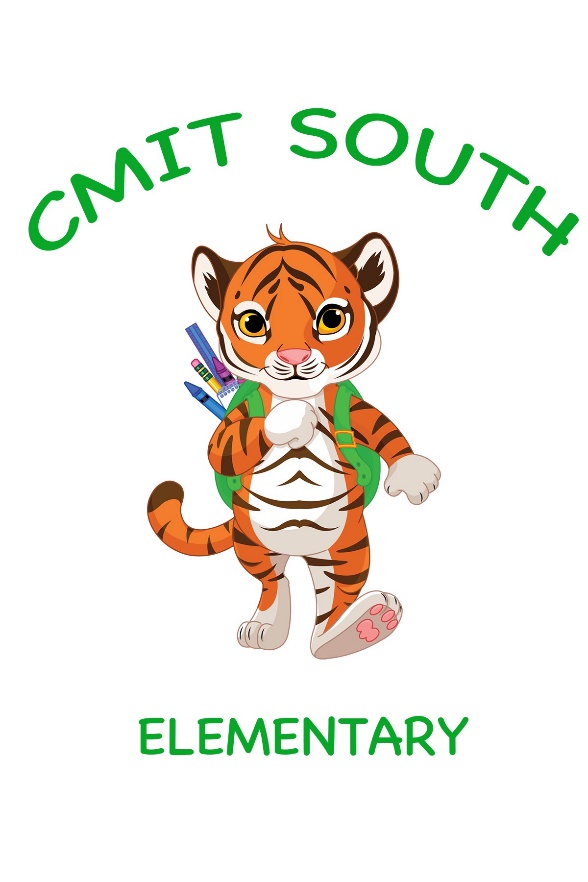 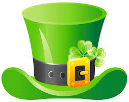 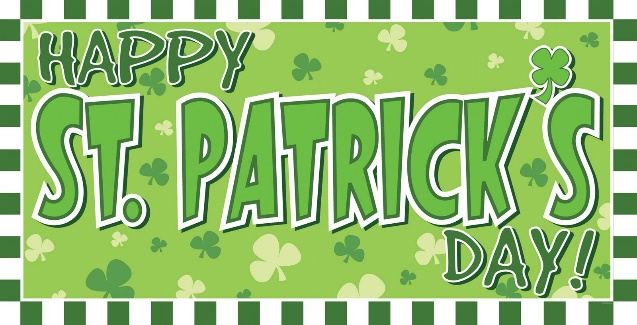 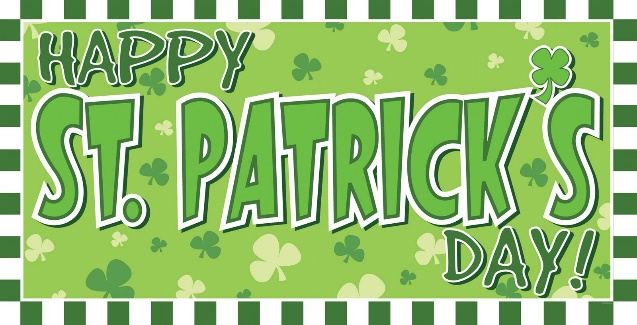 PTO
March 14, 2019
6:00pm-7:00pm
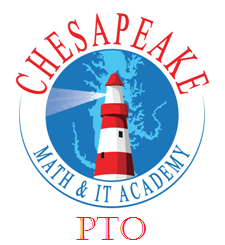 SPECIAL THANKS
 to 
Kennita Spratley
Agenda
Amendments to By-Laws
Financial Report 
Upcoming Events & Social Activities
Chuck E. Cheese 
Social and Fundraiser Events 
Calendar Review
Next Meeting 4/10/19, Wednesday
[Speaker Notes: In our By-laws, we stated that their will be two parents rep so we will be requesting to elect two parent reps and Treasurer.]
Amendments of the Bylaws
Article II 
See handout of proposed language
Article II  will be changed to Article III 
See handout of proposed language
Article III 
See handout of the proposed language
Section 8 
Section 9
Section 10
Section 11
Section 12 
Article IV – Fiscal Year
See handout of proposed language
Article IV will be changed to Article V
See handout of proposed language
Article V
See handout of the proposed language
Section 1
Section 4
Section 4
Article VI
See handout of the proposed language
PTO Budget (Sept. 2018-March 2019)
Total Bank Balance as of March 11th, 2019: $17,409
Membership Dues: $2,060.00
Social Events & Fundraising:  $16,929
MidAtlantic ($12,010), Picture Day ($1,808), HoneyBake Ham, & etc. 
Expenditures $1,605
Food: Class DoJo Parties/Honor Roll/PARCC Parent Mtg:  
Miscellaneous: Supplies & etc.
PTO Budget (Sept. 2018-March 2019)
School-wide Improvement Project/Endowment
Please take our survey to vote on projects to be funded and/or provide suggestions for projects that would like to see funded. Cost permitting, we will seed the project(s) with the most votes.
As always, please send any questions pto@cmitsouthes.org

Link:  Provide a link on Friday
Upcoming Events & Social Activities
SPRING TERM
SPRING TERM
Book Fair – May 27-31, 2019
Tech Week/STEM Fair
Community Day/Spring Fest – Clothing Drive
Paint Night Moms
Family Fit Day 
Spelling Bee 
Dads Night Out – National’s Baseball Game
Field Day 
Graduations for 5th & Kindergarten
Chick-fil-A   – March 14, 2019
Chuck E. Cheese  – March 22, 2019 
PARCC – April 1-5, 2019 activities
PARCC Pep Rally – April 8, 2019
Assistant Principal Week – April 9-13, 2019
Spring Pictures – May 1, 2019
Teacher’s Appreciation Week – May 6-10, 2019
Skate Night –  May 24, 2019
Parents – Stay Involved! Submit your feedback and suggestions
Email
The PTO can be reached collectively at PTO@cmitsouthes.org. 
Newsletter
Subscribe to the monthly newsletter
Send us a text message to join our community
Send your email address by text message:
Text PTOCMITSES to 22828 to get started
Social Media
Facebook: https://www.facebook.com/PTOCMITSES/ 
Twitter:  https://twitter.com/pcmitses
Instagram: https://www.instagram.com/ptocmitses/ 
Suggestion Box
There will be a suggestion box located in the cafeteria before the next meeting.
[Speaker Notes: Email
The PTO can be reached collectively at PTO@cmitsouthes.org. This account is checked daily


Newsletter
Subscribe to the monthly newsletter. There is a link in the school weekly newsletter distributed every Friday 
Send us a text message to join out 
Send your email address by text message:
Text PTOCMITSES to 22828 to get started

Social Media
Connect with us on Facebook
PTO Website will come soon

Suggestion Box
There will be a suggestion box in the cafeteria before the next meeting]
CMIT PTO Calendar – March Events
CMIT PTO Calendar – April Events
DRESS CODE Polices & Procedures
Head dresses can be worn indoors for religious or health reasons only.
Shirts and blouses should be continuous from neckline to waist. The entire mid-section should not show. No tank tops and muscle shirts should be worn as outer wear.
No clothing with vulgar language, obscene pictures, weapons, drug/alcohol or drug paraphernalia and tobacco products should be worn.
No identifiable gang/crew clothing or paraphernalia should be worn.
No see-through clothing should be worn.
Skirts, dresses, shorts, and spandex skirts should be approximately six (6") inches below the buttocks, and no shorter than fingertip level.
Pants should be secured at waist with no sagging below the waist to expose undergarments. Tights, stretch pants, leggings, and body suits must be worn with clothing long enough to cover the buttocks. No holes in pants/jeans. 
Shoes must be worn. Slippers are not to be worn to school
https://www.pgcps.org/student_rights_responsibilities.htm#SECTION 10: Policies  and Procedures
Next Meeting 
Wednesday, 
April 10, 2019
Q&A